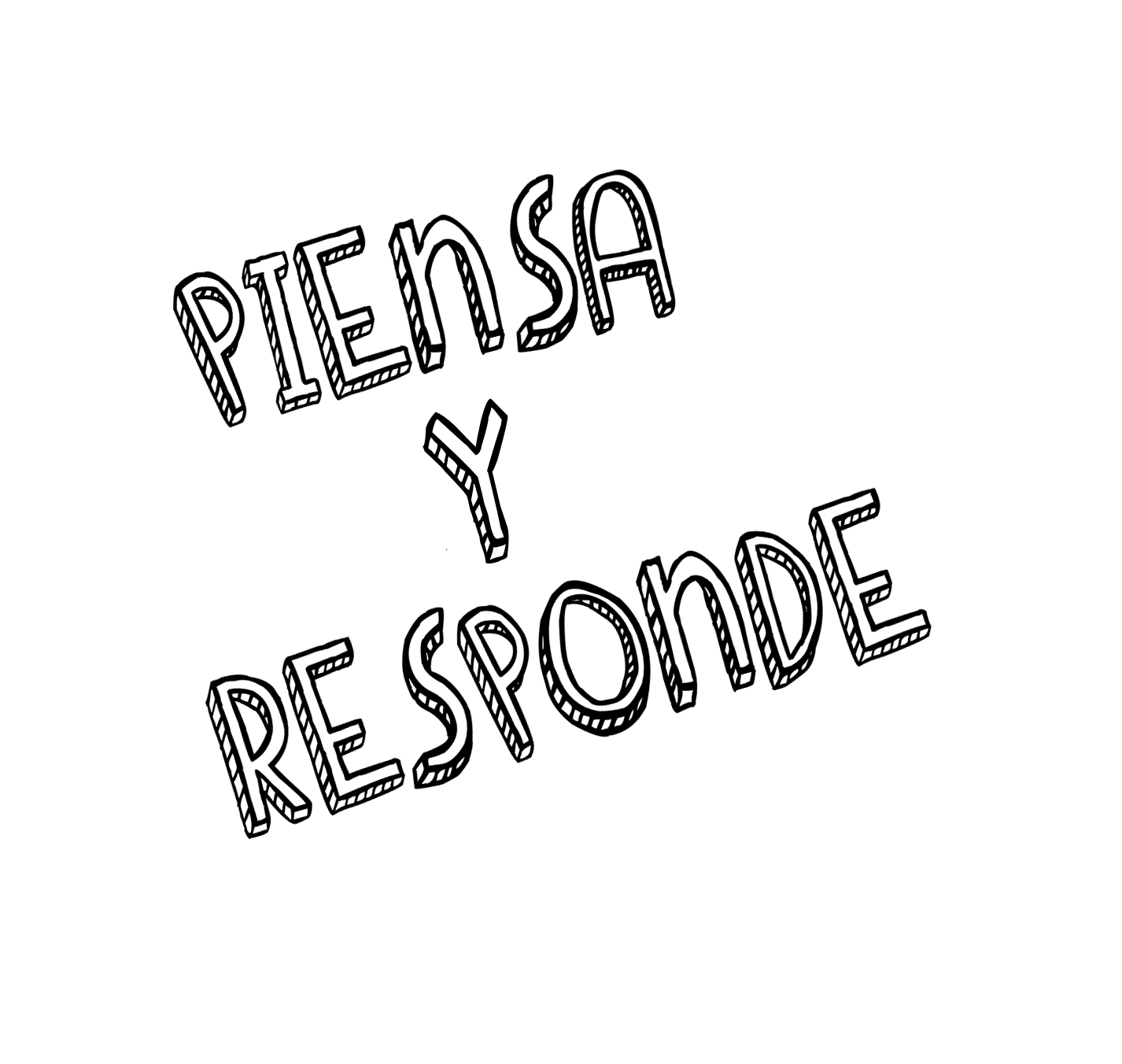 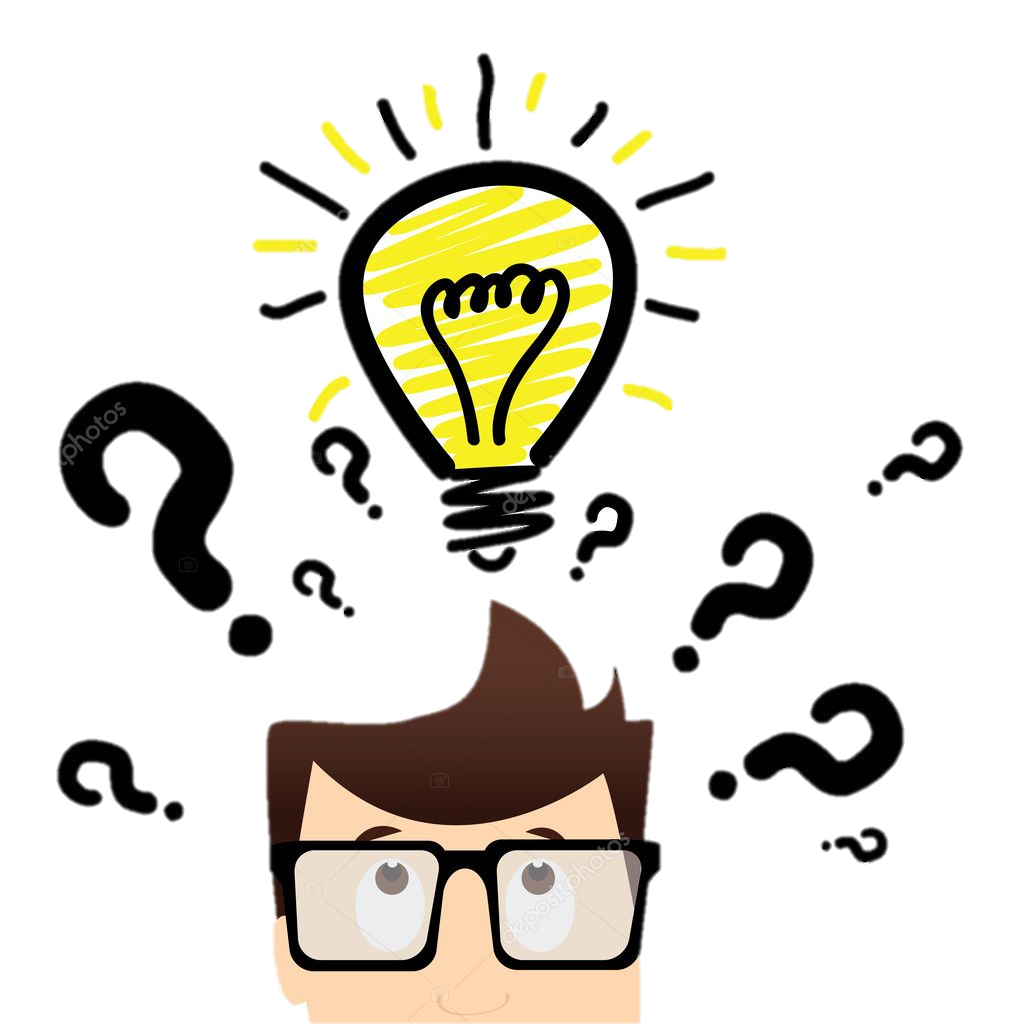 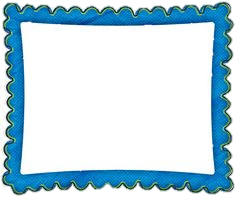 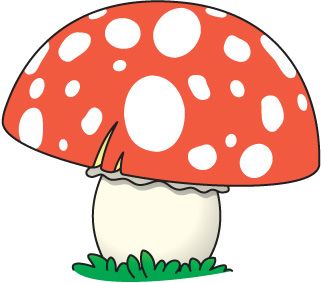 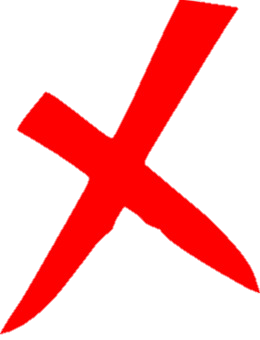 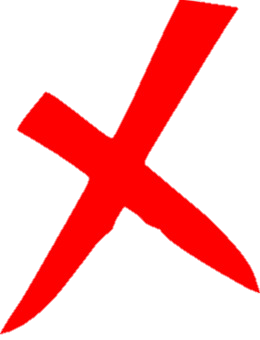 seta
meta
casa
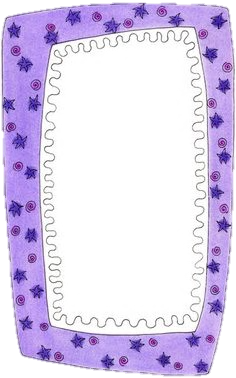 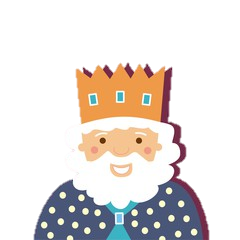 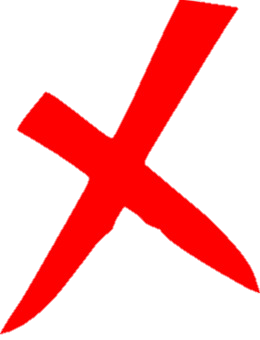 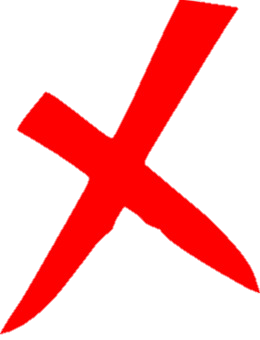 rey
mano
rata
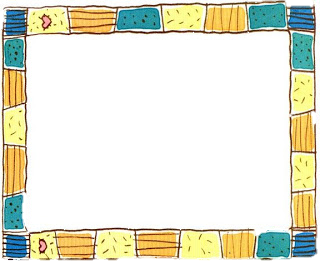 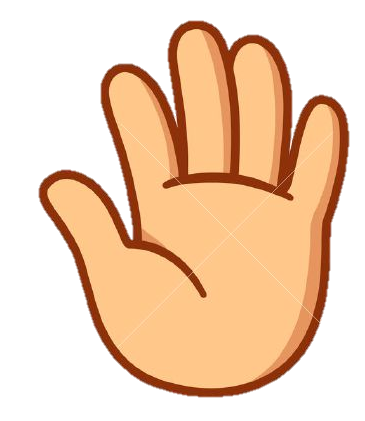 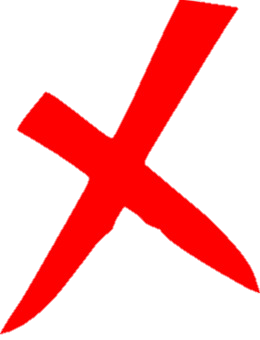 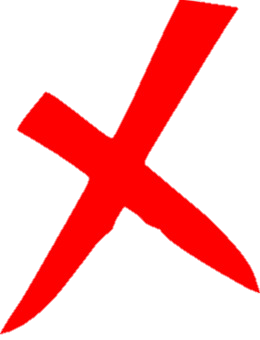 mono
mano
rata